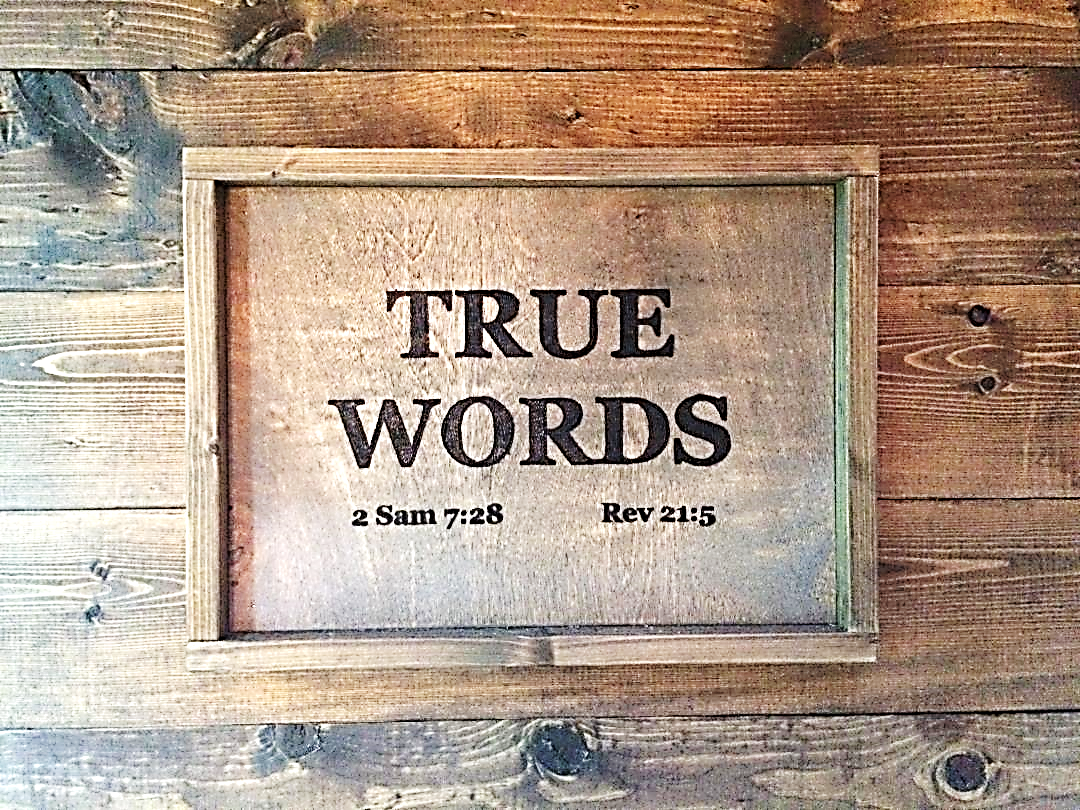 SERMON TITLE
Proverbs Chapter 18
Proverbs 18:1   Through desire a man, having separated himself, seeketh and intermeddleth with all wisdom.
True Words Christian Church
Exodus 33:12-13   And Moses said unto the LORD, See, thou sayest unto me, Bring up this people: and thou hast not let me know whom thou wilt send with me. Yet thou hast said, I know thee by name, and thou hast also found grace in my sight.  13 Now therefore, I pray thee, if I have found grace in thy sight, shew me now thy way, that I may know thee, that I may find grace in thy sight: and consider that this nation is thy people.
True Words Christian Church
Exodus 33:14-16   And he said, My presence shall go with thee, and I will give thee rest.  15 And he said unto him, If thy presence go not with me, carry us not up hence.  16 For wherein shall it be known here that I and thy people have found grace in thy sight? is it not in that thou goest with us? so shall we be separated, I and thy people, from all the people that are upon the face of the earth.
True Words Christian Church
Exodus 33:17   And the LORD said unto Moses, I will do this thing also that thou hast spoken: for thou hast found grace in my sight, and I know thee by name.
True Words Christian Church
Romans 1:1   Paul, a servant of Jesus Christ, called to be an apostle, separated unto the gospel of God,
True Words Christian Church
2 Corinthians 6:17   Wherefore come out from among them, and be ye separate, saith the Lord, and touch not the unclean thing; and I will receive you,
True Words Christian Church
Jude 18-19   How that they told you there should be mockers in the last time, who should walk after their own ungodly lusts.  19 These be they who separate themselves, sensual, having not the Spirit.
True Words Christian Church
Proverbs 18:2   A fool hath no delight in understanding, but that his heart may discover itself.
True Words Christian Church
Proverbs 18:3   When the wicked cometh, then cometh also contempt, and with ignominy reproach.
True Words Christian Church
Proverbs 22:10   Cast out the scorner, and contention shall go out; yea, strife and reproach shall cease.
True Words Christian Church
Proverbs 29:16   When the wicked are multiplied, transgression increaseth: but the righteous shall see their fall.
True Words Christian Church
Proverbs 18:4   The words of a man's mouth are as deep waters, and the wellspring of wisdom as a flowing brook.
True Words Christian Church
Proverbs 20:5   Counsel in the heart of man is like deep water; but a man of understanding will draw it out.
True Words Christian Church
Matthew 12:34   O generation of vipers, how can ye, being evil, speak good things? for out of the abundance of the heart the mouth speaketh.
True Words Christian Church
John 4:14   But whosoever drinketh of the water that I shall give him shall never thirst; but the water that I shall give him shall be in him a well of water springing up into everlasting life.
True Words Christian Church
John 7:38   He that believeth on me, as the scripture hath said, out of his belly shall flow rivers of living water.
True Words Christian Church
Colossians 4:6   Let your speech be alway with grace, seasoned with salt, that ye may know how ye ought to answer every man.
True Words Christian Church
Proverbs 18:5   It is not good to accept the person of the wicked, to overthrow the righteous in judgment.
True Words Christian Church
Deuteronomy 1:16-17   And I charged your judges at that time, saying, Hear the causes between your brethren, and judge righteously between every man and his brother, and the stranger that is with him.  17 Ye shall not respect persons in judgment; but ye shall hear the small as well as the great; ye shall not be afraid of the face of man; for the judgment is God's: and the cause that is too hard for you, bring it unto me, and I will hear it.
True Words Christian Church
1 John 5:3   For this is the love of God, that we keep his commandments: and his commandments are not grievous.
True Words Christian Church
Leviticus 18:22   Thou shalt not lie with mankind, as with womankind: it is abomination.
True Words Christian Church
Leviticus 20:13   If a man also lie with mankind, as he lieth with a woman, both of them have committed an abomination: they shall surely be put to death; their blood shall be upon them.
True Words Christian Church
Proverbs 18:6-7   A fool's lips enter into contention, and his mouth calleth for strokes.  7 A fool's mouth is his destruction, and his lips are the snare of his soul.
True Words Christian Church
Proverbs 18:8   The words of a talebearer are as wounds, and they go down into the innermost parts of the belly.
True Words Christian Church
Proverbs 26:20-22   Where no wood is, there the fire goeth out: so where there is no talebearer, the strife ceaseth.  21 As coals are to burning coals, and wood to fire; so is a contentious man to kindle strife.  22 The words of a talebearer are as wounds, and they go down into the innermost parts of the belly.
True Words Christian Church
Leviticus 19:16   Thou shalt not go up and down as a talebearer among thy people: neither shalt thou stand against the blood of thy neighbour: I am the LORD.
True Words Christian Church
Psalm 52:2   Thy tongue deviseth mischiefs; like a sharp rasor, working deceitfully.
True Words Christian Church
Psalm 64:3-4   Who whet their tongue like a sword, and bend their bows to shoot their arrows, even bitter words:  4 That they may shoot in secret at the perfect: suddenly do they shoot at him, and fear not.
True Words Christian Church
Proverbs 18:9   He also that is slothful in his work is brother to him that is a great waster.
True Words Christian Church
Matthew 7:20   Wherefore by their fruits ye shall know them.
True Words Christian Church
Proverbs 10:4   He becometh poor that dealeth with a slack hand: but the hand of the diligent maketh rich.
True Words Christian Church
Proverbs 23:20-21   Be not among winebibbers; among riotous eaters of flesh:  21 For the drunkard and the glutton shall come to poverty: and drowsiness shall clothe a man with rags.
True Words Christian Church
Proverbs 24:30-34   I went by the field of the slothful, and by the vineyard of the man void of understanding;  31 And, lo, it was all grown over with thorns, and nettles had covered the face thereof, and the stone wall thereof was broken down.  32 Then I saw, and considered it well: I looked upon it, and received instruction.  33 Yet a little sleep, a little slumber, a little folding of the hands to sleep:  34 So shall thy poverty come as one that travelleth; and thy want as an armed man.
True Words Christian Church
1 Timothy 5:8   But if any provide not for his own, and specially for those of his own house, he hath denied the faith, and is worse than an infidel.
True Words Christian Church
Proverbs 18:10   The name of the LORD is a strong tower: the righteous runneth into it, and is safe.
True Words Christian Church
Genesis 17:1   And when Abram was ninety years old and nine, the LORD appeared to Abram, and said unto him, I am the Almighty God; walk before me, and be thou perfect.
True Words Christian Church
Proverbs 18:11   The rich man's wealth is his strong city, and as an high wall in his own conceit.
True Words Christian Church
Job 31:24   If I have made gold my hope, or have said to the fine gold, Thou art my confidence;
True Words Christian Church
Job 31:28   This also were an iniquity to be punished by the judge: for I should have denied the God that is above.
True Words Christian Church
Psalm 49:6-8   They that trust in their wealth, and boast themselves in the multitude of their riches;  7 None of them can by any means redeem his brother, nor give to God a ransom for him:  8 (For the redemption of their soul is precious, and it ceaseth for ever:)
True Words Christian Church
Psalm 52:5-7   God shall likewise destroy thee for ever, he shall take thee away, and pluck thee out of thy dwelling place, and root thee out of the land of the living. Selah.  6 The righteous also shall see, and fear, and shall laugh at him:  7 Lo, this is the man that made not God his strength; but trusted in the abundance of his riches, and strengthened himself in his wickedness.
True Words Christian Church
Psalm 62:10-11   Trust not in oppression, and become not vain in robbery: if riches increase, set not your heart upon them.  11 God hath spoken once; twice have I heard this; that power belongeth unto God.
True Words Christian Church
Ecclesiastes 7:12   For wisdom is a defence, and money is a defence: but the excellency of knowledge is, that wisdom giveth life to them that have it.
True Words Christian Church
Luke 12:20-21   But God said unto him, Thou fool, this night thy soul shall be required of thee: then whose shall those things be, which thou hast provided?  21 So is he that layeth up treasure for himself, and is not rich toward God.
True Words Christian Church
Proverbs 18:12   Before destruction the heart of man is haughty, and before honour is humility.
True Words Christian Church
Luke 14:11   For whosoever exalteth himself shall be abased; and he that humbleth himself shall be exalted.
True Words Christian Church
1 Peter 5:5   Likewise, ye younger, submit yourselves unto the elder. Yea, all of you be subject one to another, and be clothed with humility: for God resisteth the proud, and giveth grace to the humble.
True Words Christian Church
Proverbs 29:23   A man's pride shall bring him low: but honour shall uphold the humble in spirit.
True Words Christian Church
Proverbs 18:13   He that answereth a matter before he heareth it, it is folly and shame unto him.
True Words Christian Church
Daniel 6:9   Wherefore king Darius signed the writing and the decree.
True Words Christian Church
Daniel 6:14   Then the king, when he heard these words, was sore displeased with himself, and set his heart on Daniel to deliver him: and he laboured till the going down of the sun to deliver him.
True Words Christian Church
John 7:51   Doth our law judge any man, before it hear him, and know what he doeth?
True Words Christian Church
Proverbs 18:14   The spirit of a man will sustain his infirmity; but a wounded spirit who can bear?
True Words Christian Church
Romans 5:1-5   Therefore being justified by faith, we have peace with God through our Lord Jesus Christ:  2 By whom also we have access by faith into this grace wherein we stand, and rejoice in hope of the glory of God.  3 And not only so, but we glory in tribulations also: knowing that tribulation worketh patience;  4 And patience, experience; and experience, hope:  5 And hope maketh not ashamed; because the love of God is shed abroad in our hearts by the Holy Ghost which is given unto us.
True Words Christian Church
Proverbs 18:15   The heart of the prudent getteth knowledge; and the ear of the wise seeketh knowledge.
True Words Christian Church
Luke 10:39   And she had a sister called Mary, which also sat at Jesus' feet, and heard his word.
True Words Christian Church
Proverbs 18:16   A man's gift maketh room for him, and bringeth him before great men.
True Words Christian Church
Proverbs 17:8   A gift is as a precious stone in the eyes of him that hath it: whithersoever it turneth, it prospereth.
True Words Christian Church
Proverbs 19:6   Many will intreat the favour of the prince: and every man is a friend to him that giveth gifts.
True Words Christian Church
Proverbs 21:14   A gift in secret pacifieth anger: and a reward in the bosom strong wrath.
True Words Christian Church
Proverbs 18:17   He that is first in his own cause seemeth just; but his neighbour cometh and searcheth him.
True Words Christian Church
Acts 24:1-3   And after five days Ananias the high priest descended with the elders, and with a certain orator named Tertullus, who informed the governor against Paul.  2 And when he was called forth, Tertullus began to accuse him, saying, Seeing that by thee we enjoy great quietness, and that very worthy deeds are done unto this nation by thy providence,  3 We accept it always, and in all places, most noble Felix, with all thankfulness.
True Words Christian Church
Acts 24:4-6   Notwithstanding, that I be not further tedious unto thee, I pray thee that thou wouldest hear us of thy clemency a few words.  5 For we have found this man a pestilent fellow, and a mover of sedition among all the Jews throughout the world, and a ringleader of the sect of the Nazarenes:  6 Who also hath gone about to profane the temple: whom we took, and would have judged according to our law.
True Words Christian Church
Proverbs 18:18   The lot causeth contentions to cease, and parteth between the mighty.
True Words Christian Church
Joshua 14:2   By lot was their inheritance, as the LORD commanded by the hand of Moses, for the nine tribes, and for the half tribe.
True Words Christian Church
Proverbs 18:19   A brother offended is harder to be won than a strong city: and their contentions are like the bars of a castle.
True Words Christian Church
2 Samuel 13:22   And Absalom spake unto his brother Amnon neither good nor bad: for Absalom hated Amnon, because he had forced his sister Tamar.
True Words Christian Church
2 Samuel 13:28   Now Absalom had commanded his servants, saying, Mark ye now when Amnon's heart is merry with wine, and when I say unto you, Smite Amnon; then kill him, fear not: have not I commanded you? be courageous, and be valiant.
True Words Christian Church
Proverbs 18:20   A man's belly shall be satisfied with the fruit of his mouth; and with the increase of his lips shall he be filled.
True Words Christian Church
Proverbs 12:13-14   The wicked is snared by the transgression of his lips: but the just shall come out of trouble.  14 A man shall be satisfied with good by the fruit of his mouth: and the recompence of a man's hands shall be rendered unto him.
True Words Christian Church
Proverbs 18:21   Death and life are in the power of the tongue: and they that love it shall eat the fruit thereof.
True Words Christian Church
Ephesians 4:29   Let no corrupt communication proceed out of your mouth, but that which is good to the use of edifying, that it may minister grace unto the hearers.
True Words Christian Church
Matthew 12:35-37   A good man out of the good treasure of the heart bringeth forth good things: and an evil man out of the evil treasure bringeth forth evil things.  36 But I say unto you, That every idle word that men shall speak, they shall give account thereof in the day of judgment.  37 For by thy words thou shalt be justified, and by thy words thou shalt be condemned.
True Words Christian Church
Proverbs 18:22   Whoso findeth a wife findeth a good thing, and obtaineth favour of the LORD.
True Words Christian Church
Proverbs 5:18-20   Let thy fountain be blessed: and rejoice with the wife of thy youth.  19 Let her be as the loving hind and pleasant roe; let her breasts satisfy thee at all times; and be thou ravished always with her love.  20 And why wilt thou, my son, be ravished with a strange woman, and embrace the bosom of a stranger?
True Words Christian Church
Proverbs 12:4   A virtuous woman is a crown to her husband: but she that maketh ashamed is as rottenness in his bones.
True Words Christian Church
Proverbs 19:14   House and riches are the inheritance of fathers: and a prudent wife is from the LORD.
True Words Christian Church
Proverbs 31:10-12   Who can find a virtuous woman? for her price is far above rubies.  11 The heart of her husband doth safely trust in her, so that he shall have no need of spoil.  12 She will do him good and not evil all the days of her life.
True Words Christian Church
Ecclesiastes 9:9   Live joyfully with the wife whom thou lovest all the days of the life of thy vanity, which he hath given thee under the sun, all the days of thy vanity: for that is thy portion in this life, and in thy labour which thou takest under the sun.
True Words Christian Church
Proverbs 18:23   The poor useth intreaties; but the rich answereth roughly.
True Words Christian Church
Proverbs 18:24   A man that hath friends must shew himself friendly: and there is a friend that sticketh closer than a brother.
True Words Christian Church
1 Samuel 30:26   And when David came to Ziklag, he sent of the spoil unto the elders of Judah, even to his friends, saying, Behold a present for you of the spoil of the enemies of the LORD;
True Words Christian Church
2 Samuel 9:1   And David said, Is there yet any that is left of the house of Saul, that I may shew him kindness for Jonathan's sake?
True Words Christian Church
1 Chronicles 12:38-39   All these men of war, that could keep rank, came with a perfect heart to Hebron, to make David king over all Israel: and all the rest also of Israel were of one heart to make David king.  39 And there they were with David three days, eating and drinking: for their brethren had prepared for them.
True Words Christian Church
Matthew 26:49-50   And forthwith he came to Jesus, and said, Hail, master; and kissed him.  50 And Jesus said unto him, Friend, wherefore art thou come? Then came they, and laid hands on Jesus, and took him.
True Words Christian Church